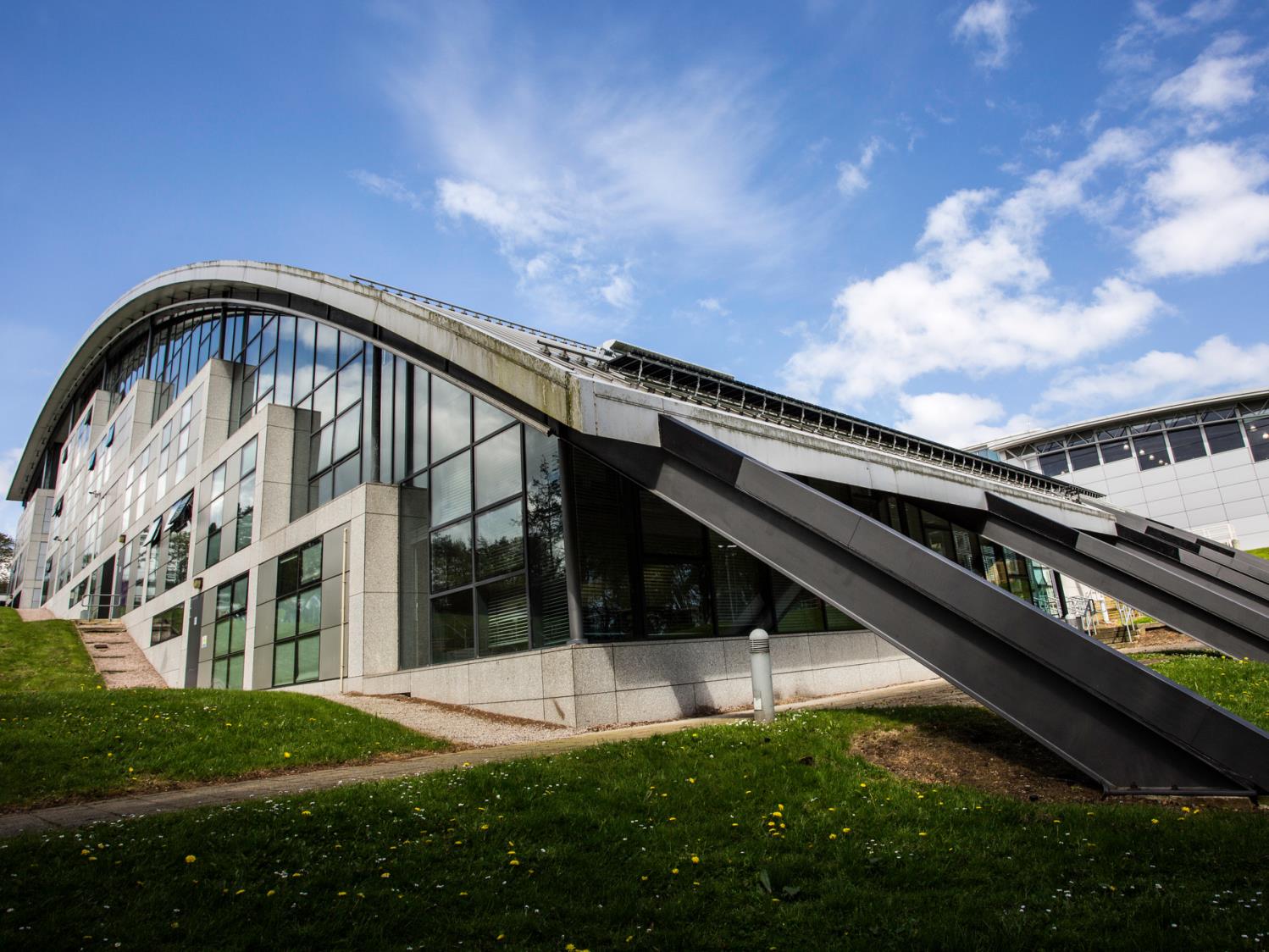 Developing ways of engaging and representing students at a distance
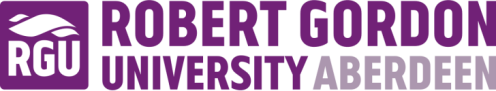 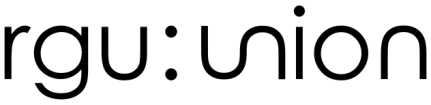 Edward Pollock and James Dunphy
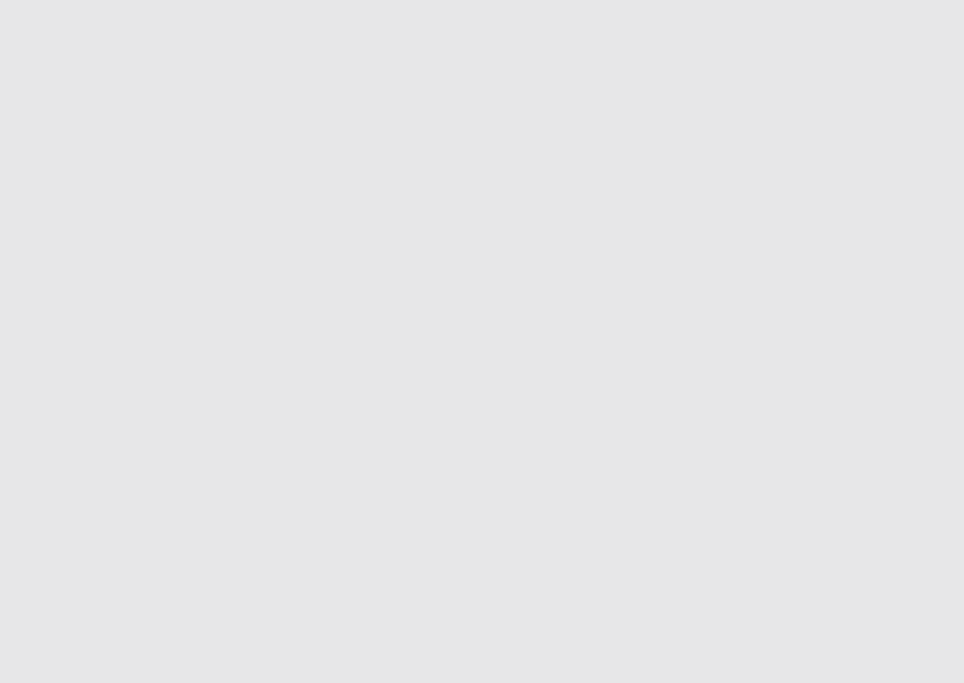 Our Distance Learning Community
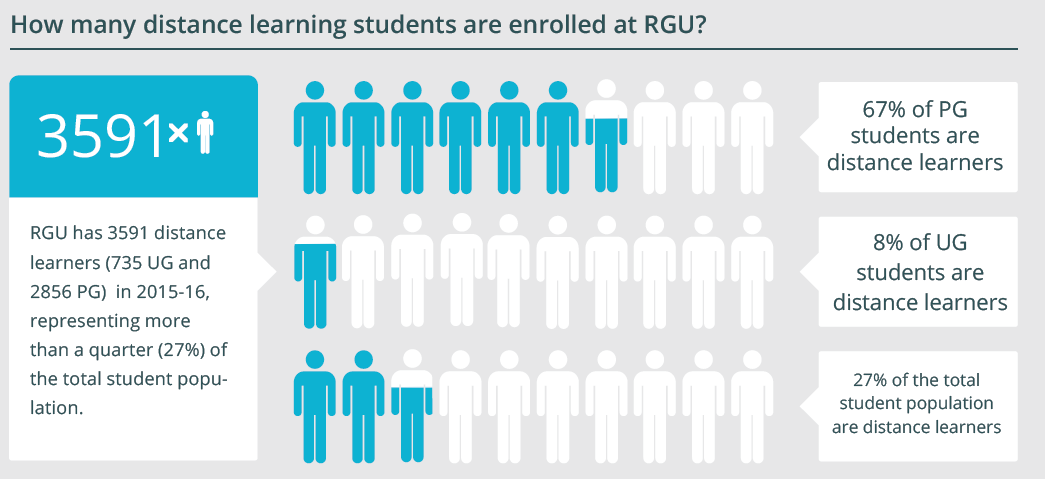 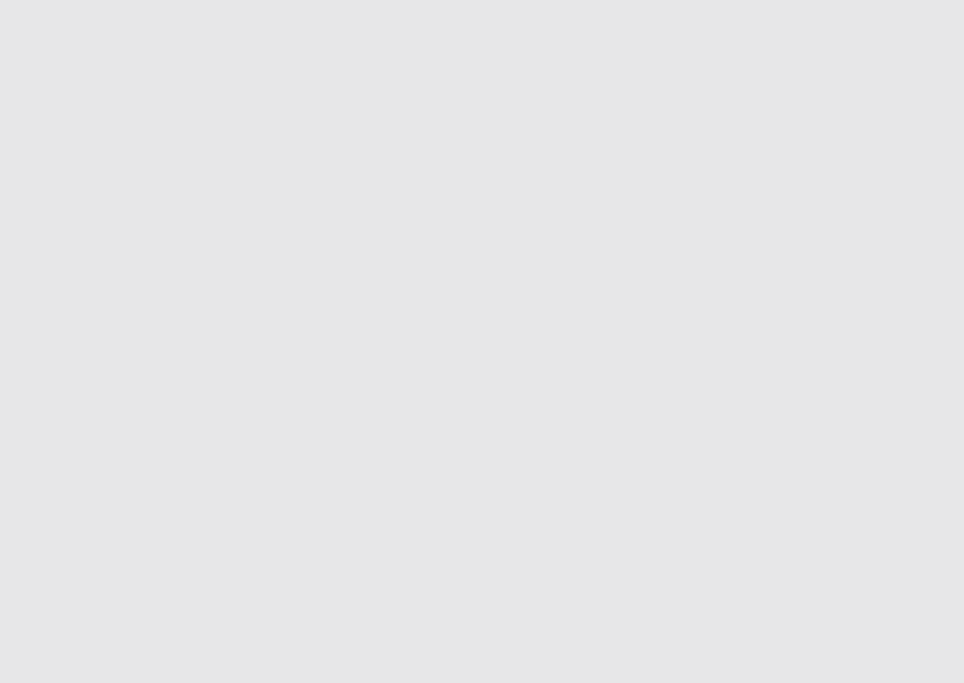 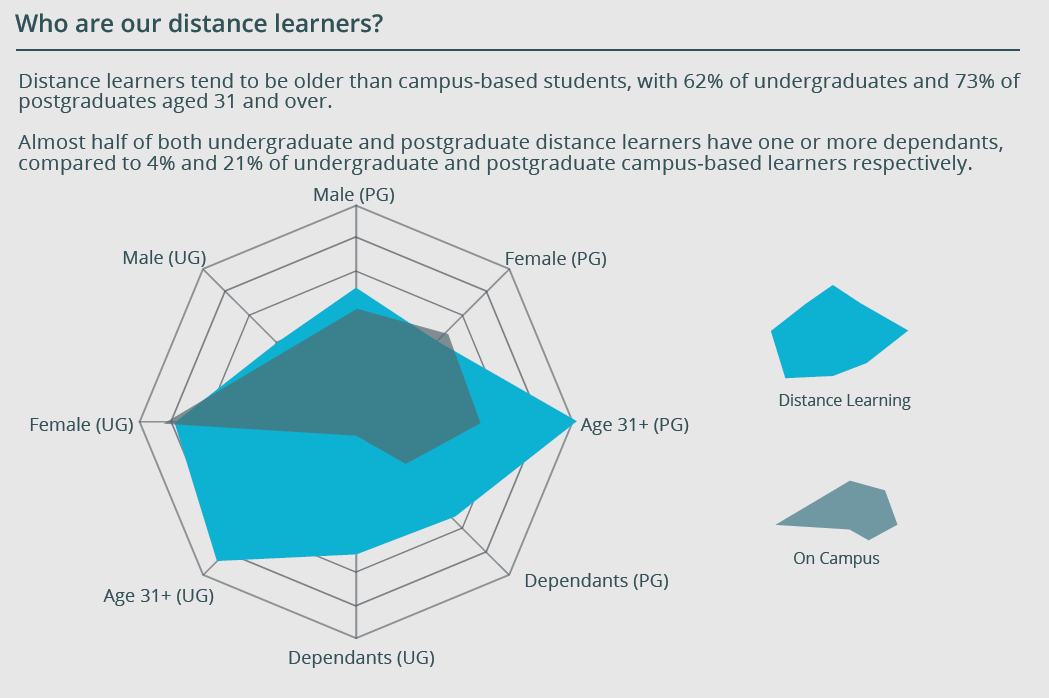 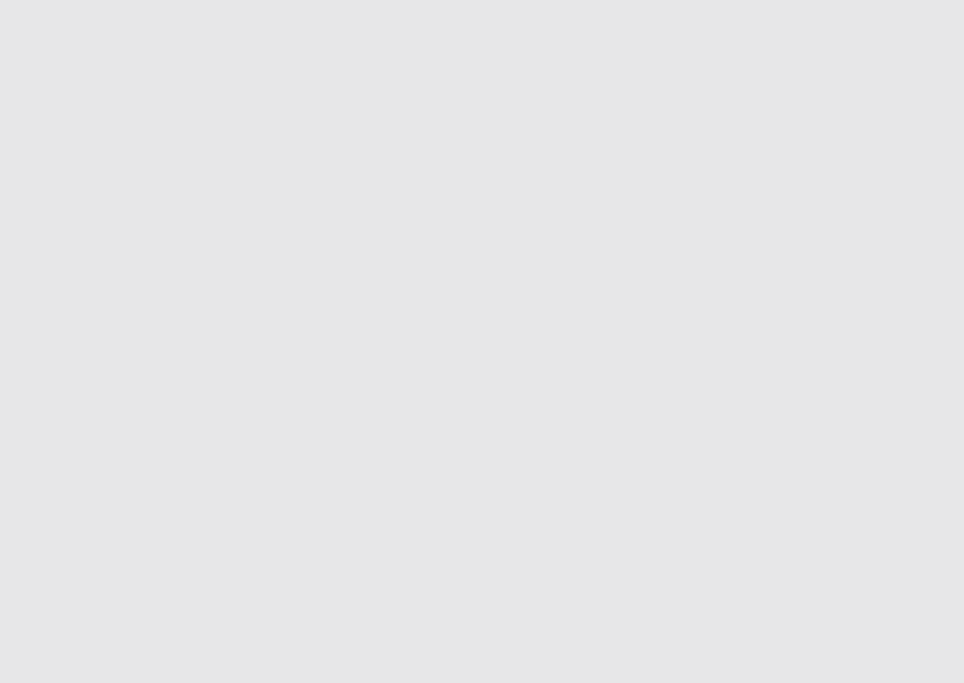 Our Partnership Approach
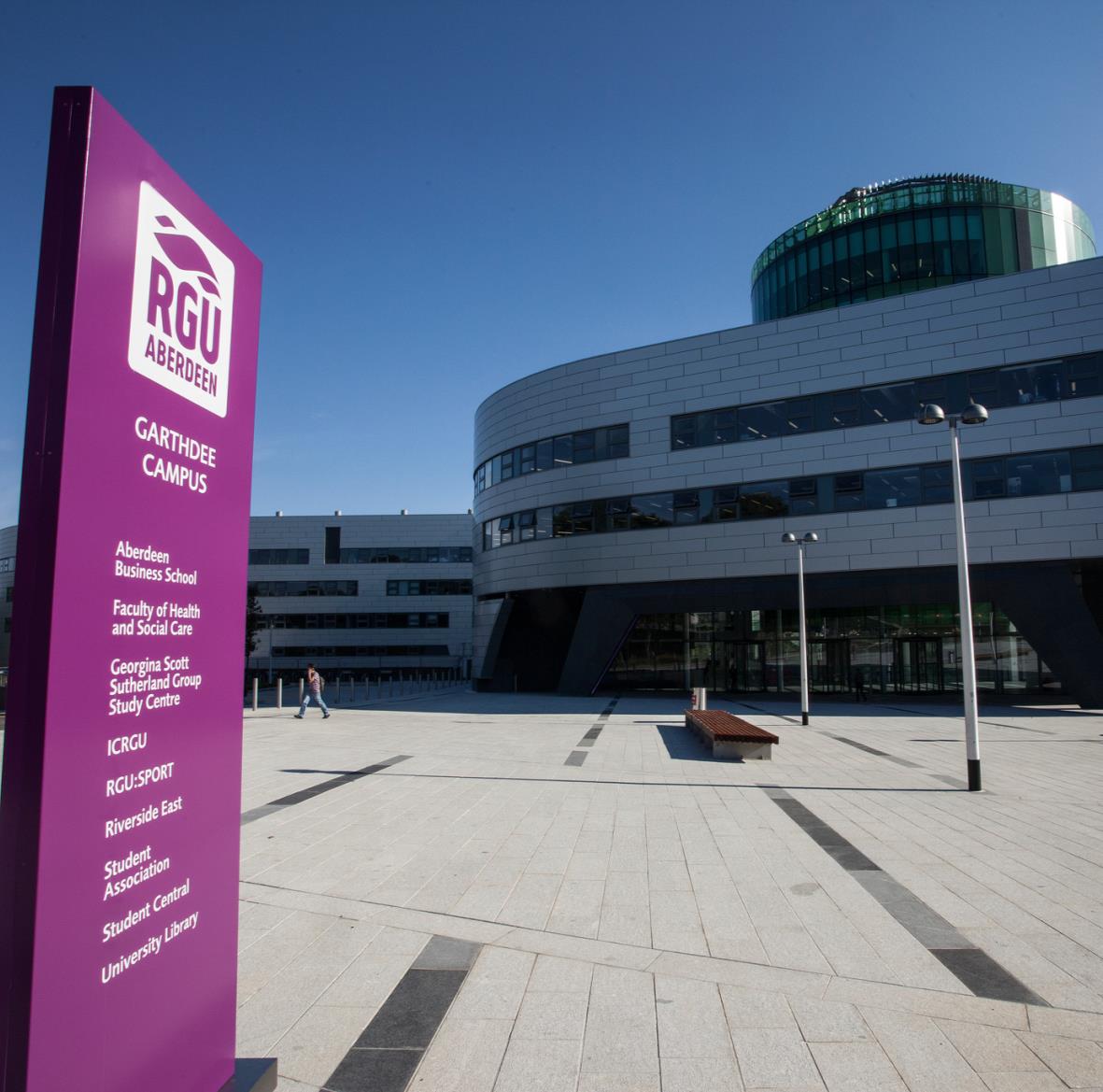 Student Partnership Agreement

Part One: Roles
Distance Learning Student Representatives
Distance Learning Student Faculty Officers
Distance Learning Facebook Group
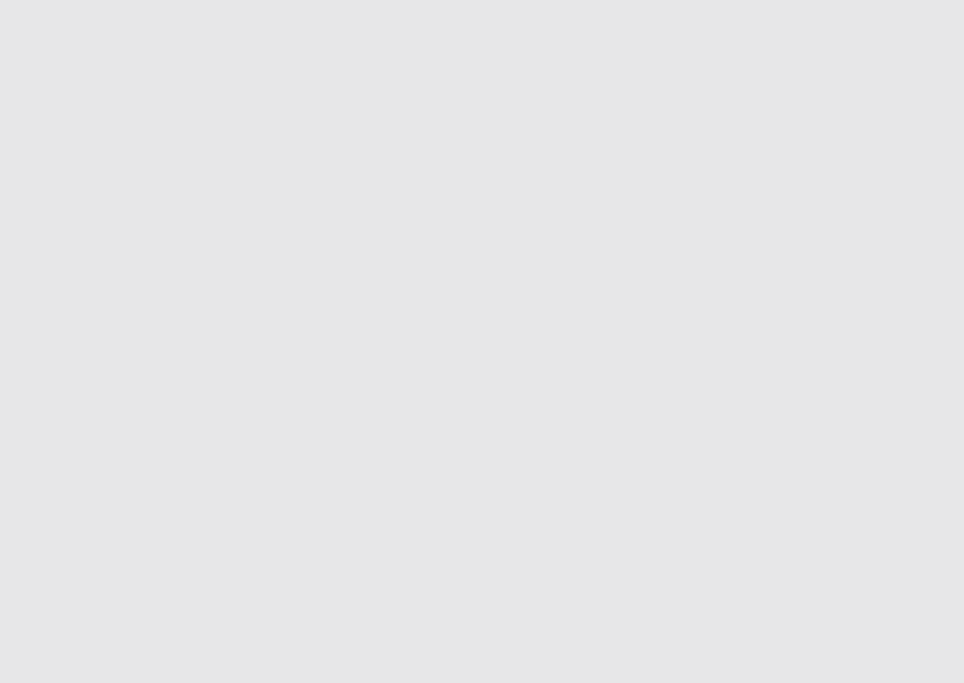 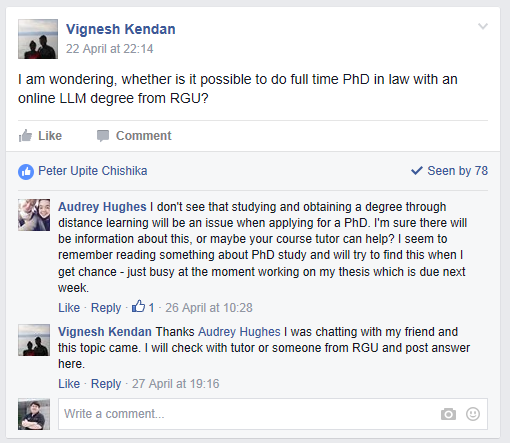 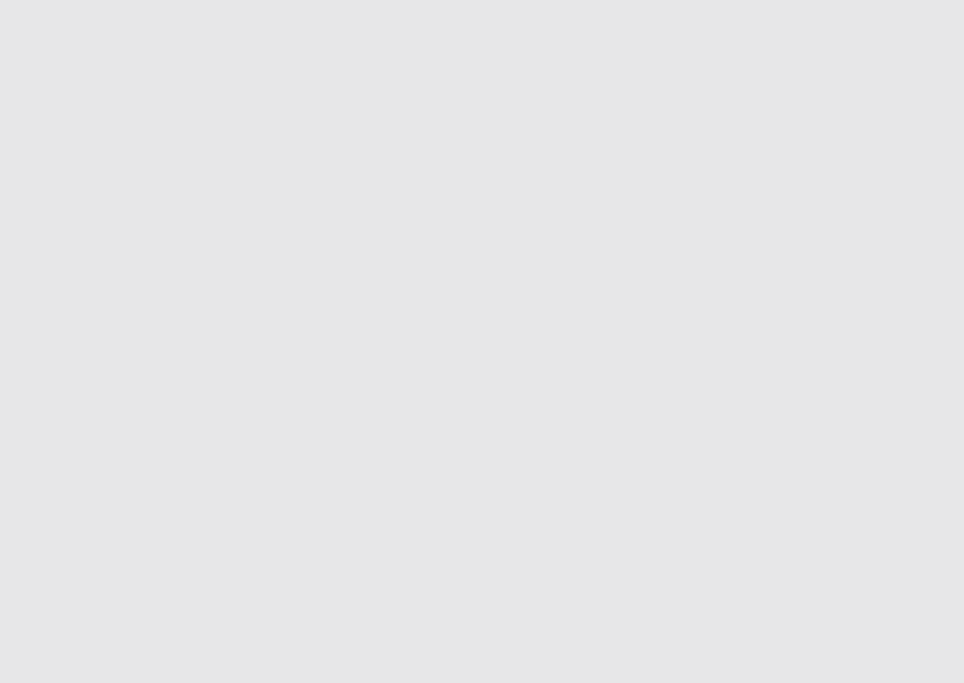 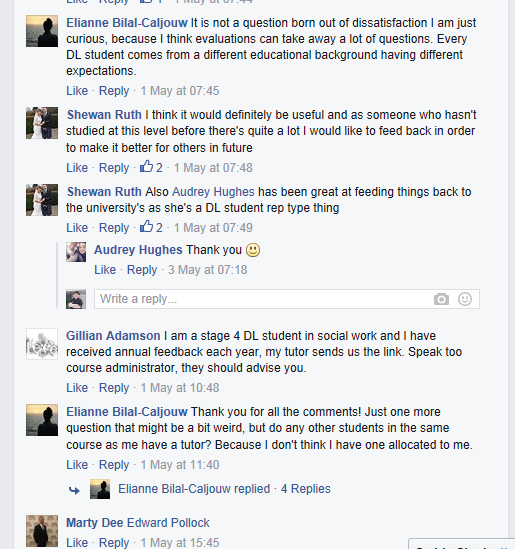 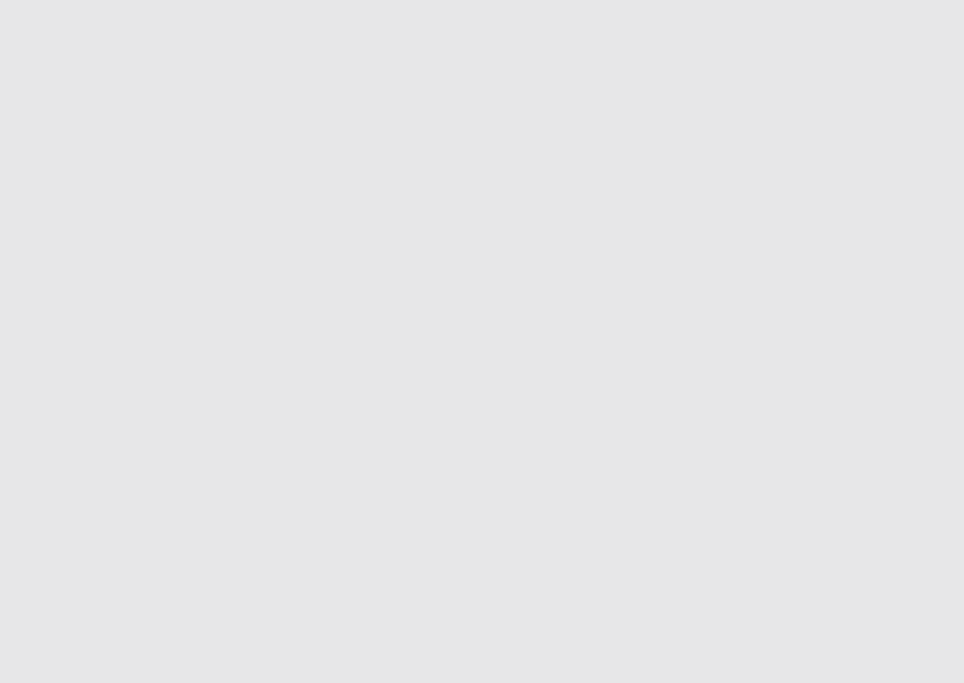 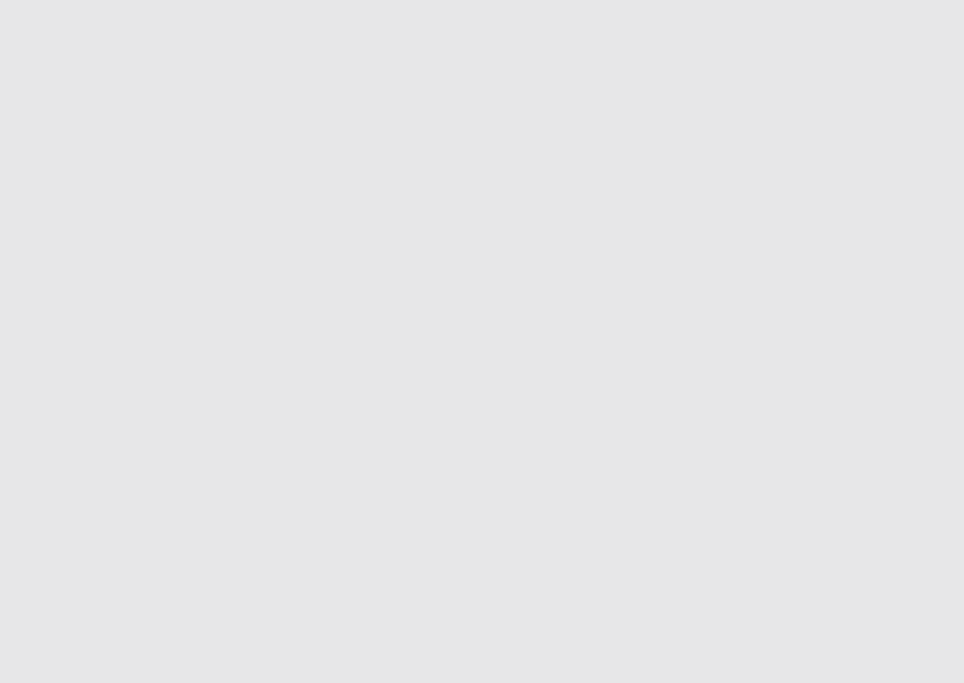 Our Partnership Approach
Student Partnership Agreement

Part Two: Changes

“RGU Identity”
New ‘Connected’ Distance Learning Newsletter
Live Streaming of Events
Video Induction Materials
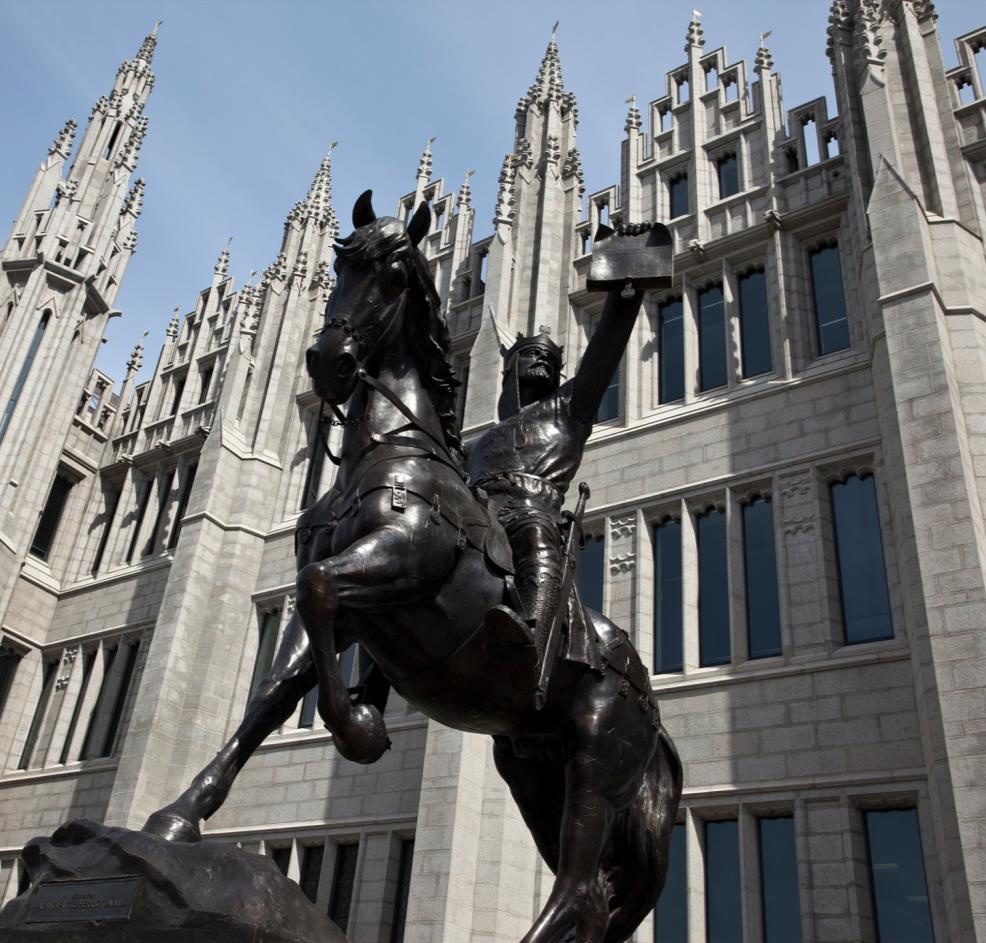 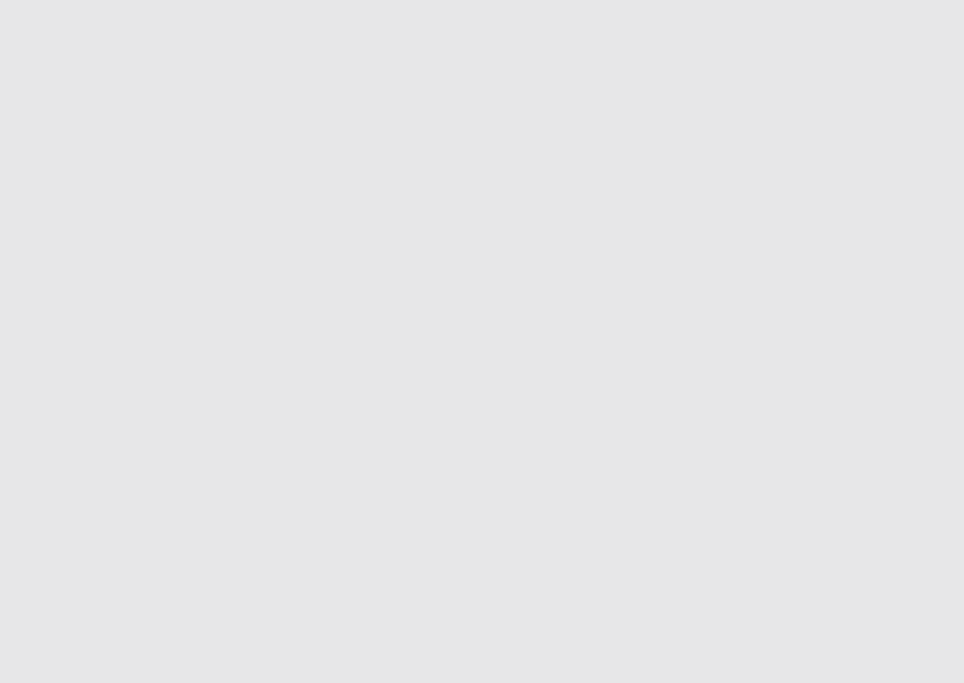 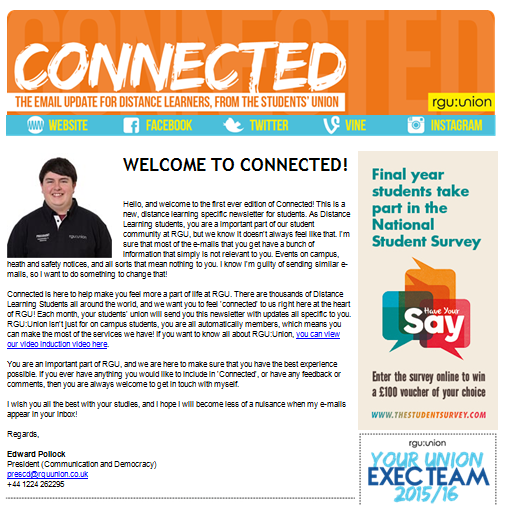 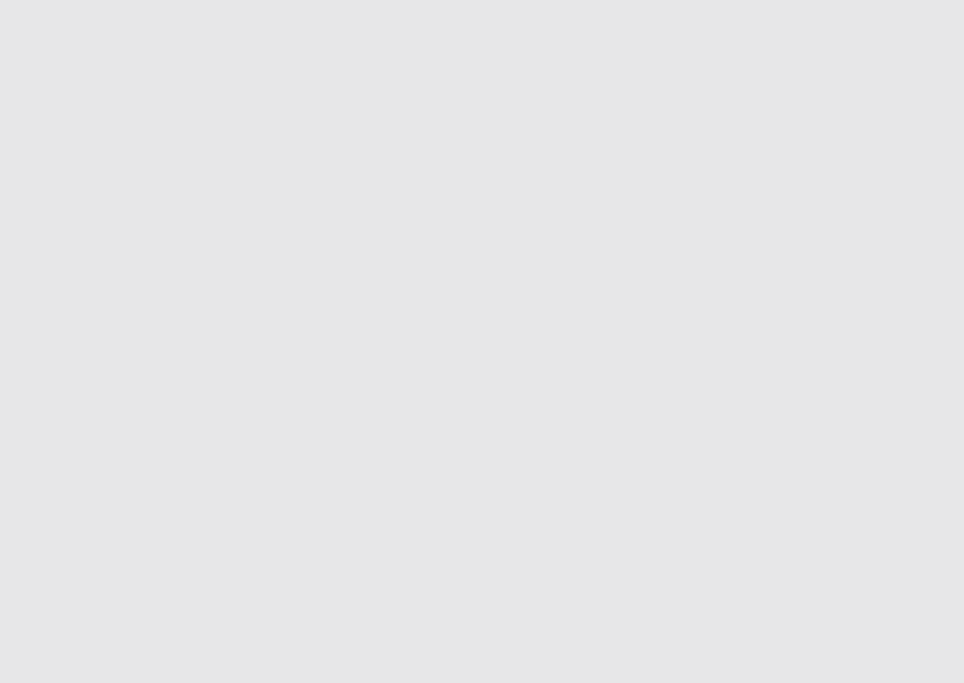 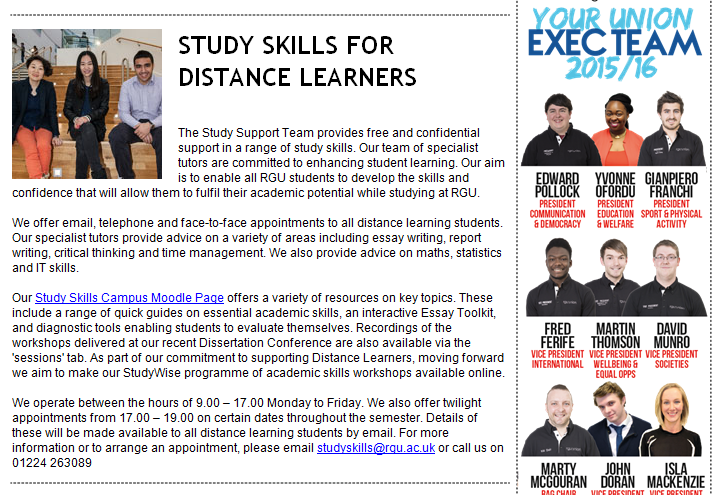 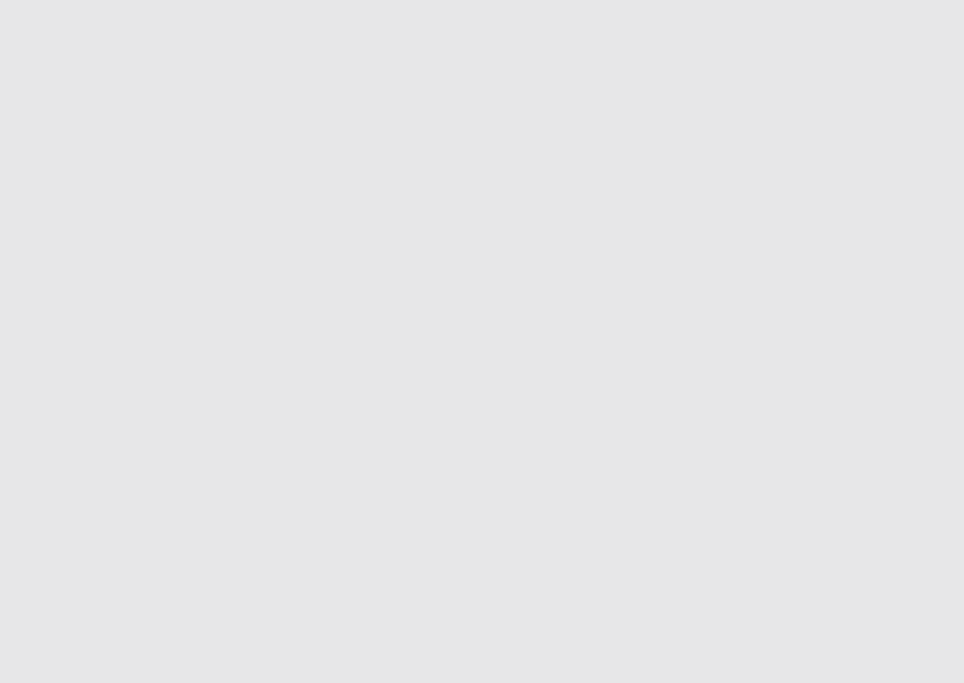 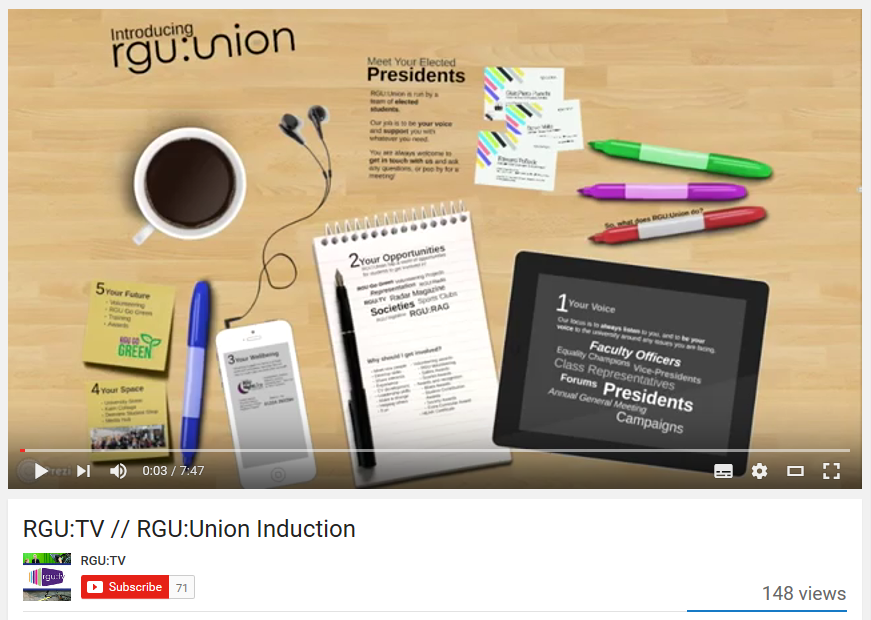 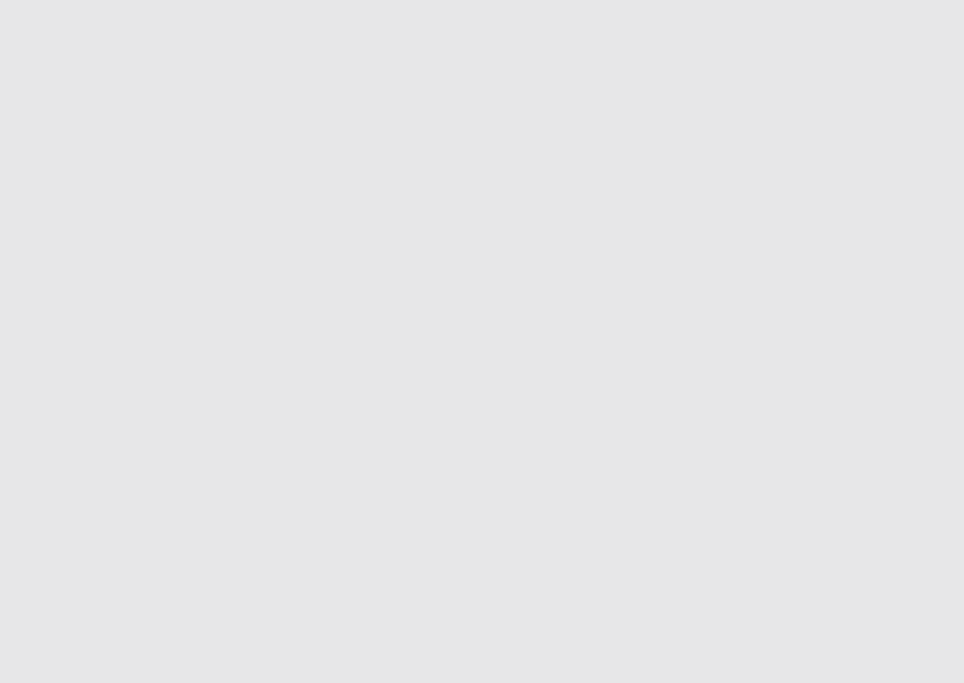 Looking through the lens of transition
What supports, engages and motivates our DL students? 

Speaking to students
Speaking to staff

Setting out the key features of high performing courses.
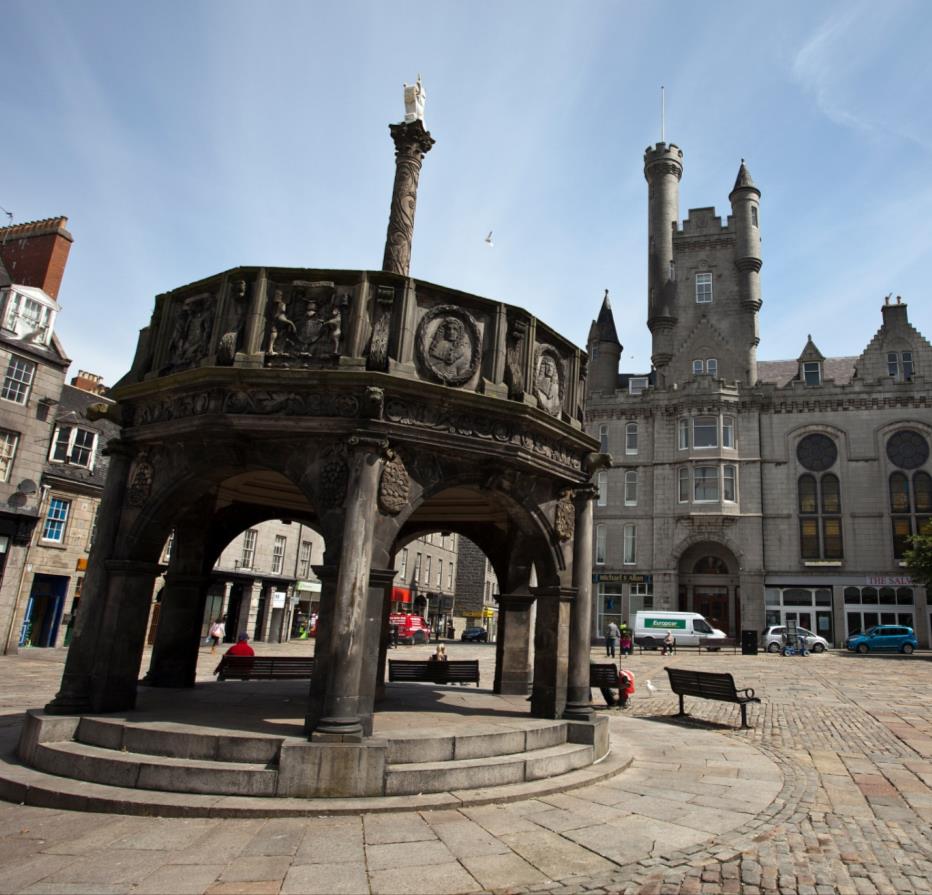 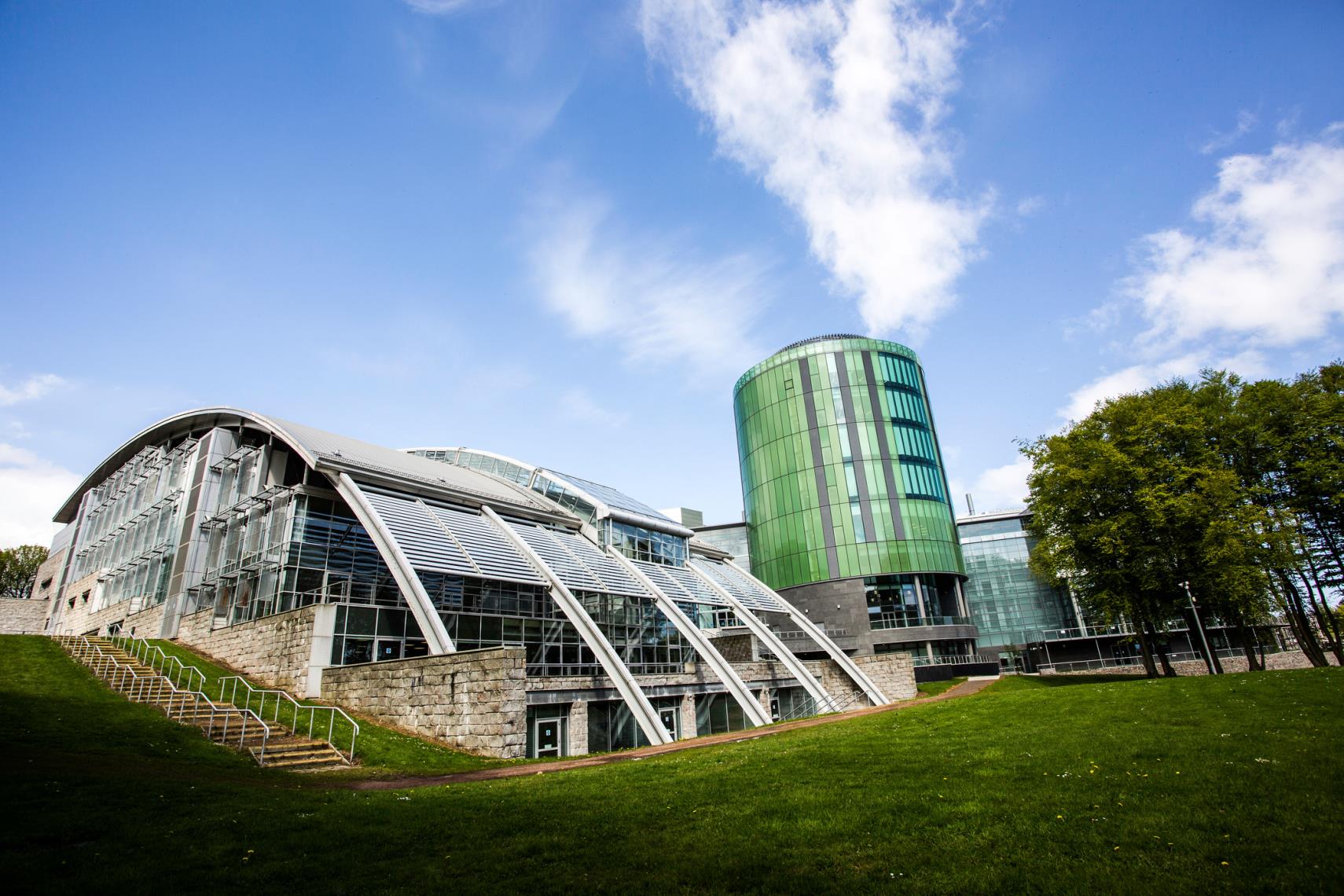 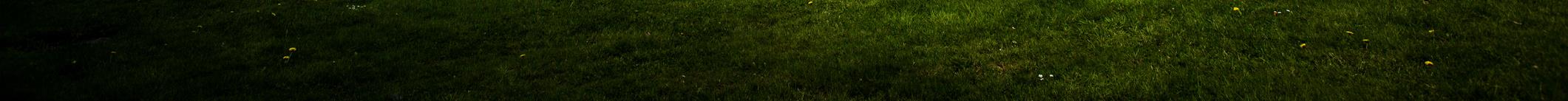 James Dunphy
Head of DELTA
Robert Gordon University
j.dunphy@rgu.ac.uk
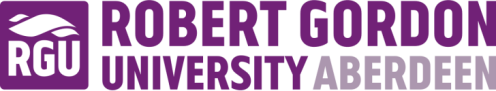 Edward Pollock
President (Communication and Democracy)
RGU:Union
prescd@rguunion.co.uk
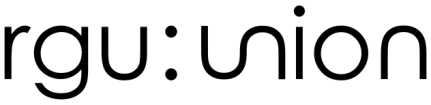